КГП на ПХВ  «Областной перинатальный центр»
Отчет о проделанной работе за 2023 год 
по ОПЦ
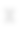 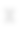 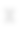 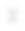 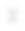 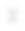 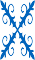 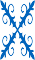 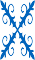 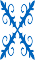 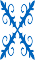 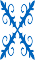 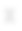 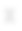 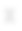 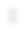 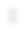 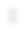 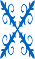 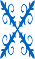 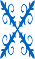 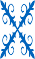 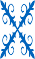 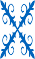 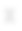 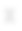 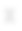 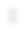 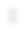 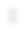 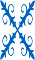 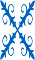 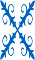 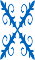 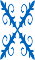 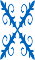 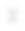 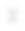 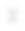 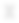 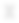 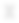 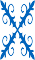 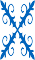 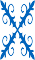 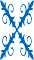 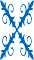 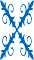 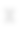 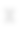 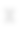 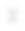 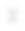 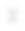 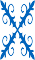 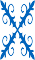 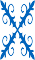 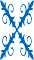 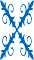 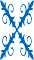 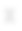 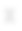 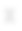 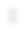 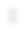 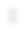 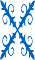 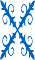 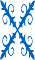 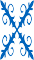 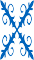 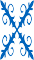 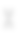 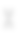 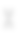 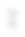 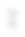 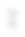 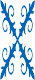 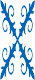 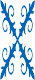 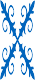 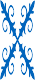 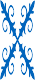 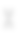 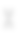 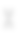 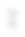 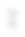 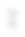 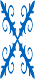 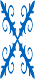 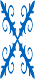 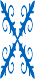 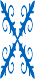 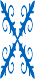 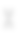 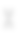 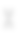 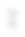 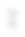 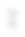 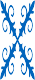 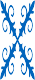 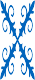 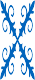 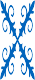 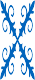 Главный врач
Ким Олег Вячеславович
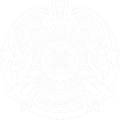 УКОМПЛЕКТОВАННОСТЬ ЗА  2023  ГОДА
Республикалық қаражат есебінен
Дефицит кадров
УКОМПЛЕКТОВАННОСТЬ ВРАЧАМИ
РЕАНИМАТОЛОГИ
32,3 %
91,4 %
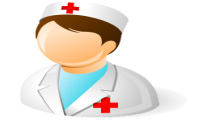 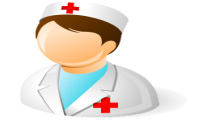 УКОМПЛЕКТОВАННОСТЬ СМР
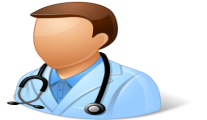 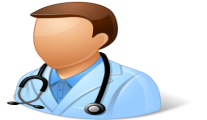 До августа 2022 года дефицит составил - 61%
100 %
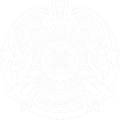 О ДВИЖЕНИИ МЕДИЦИНСКИХ И НЕМЕДИЦИНСКИХ КАДРОВ
Республикалық қаражат есебінен
Примечание: Уволились  46                                                     - по состоянию здоровья - 7,
                         - с выходом на пенсию – 3,                                 - по семейным обстоятельствам – 13,
                         - на другую работу  - 5,                                        - в связи с окончанием мед. колледжа -  2,
                         - по истечению срока договора-8,                       - в связи с переездом в другой город - 8
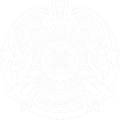 СПЕЦИАЛИСТЫ С ВЫСШИМ  МЕДИЦИНСКИМ  ОБРАЗОВАНИЕМ
Республикалық қаражат есебінен
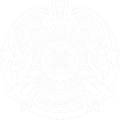 ПОВЫШЕНИЕ  КВАЛИФИКАЦИИ ВЫСШИХ И СРЕДНИХ  МЕДИЦИНСКИХ  РАБОТНИКОВ  ЗА 2023 Г.
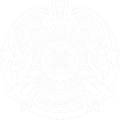 ОСНАЩЕННОСТЬ (ПО СУМТ)
МЕДИЦИНСКИХ УСЛУГ
Республикалық қаражат есебінен
реанимационное 
отделение
Всего
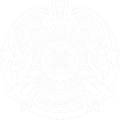 КОЕЧНЫЙ  ФОНД ОПЦ
Республикалық қаражат есебінен
КОЛИЧЕСТВО РОДОВ ПО РАЙОНАМ В ОПЦ
* Всего населения   -  840 153
  из них женского населения -417 923
* ЖФВ – 176 992
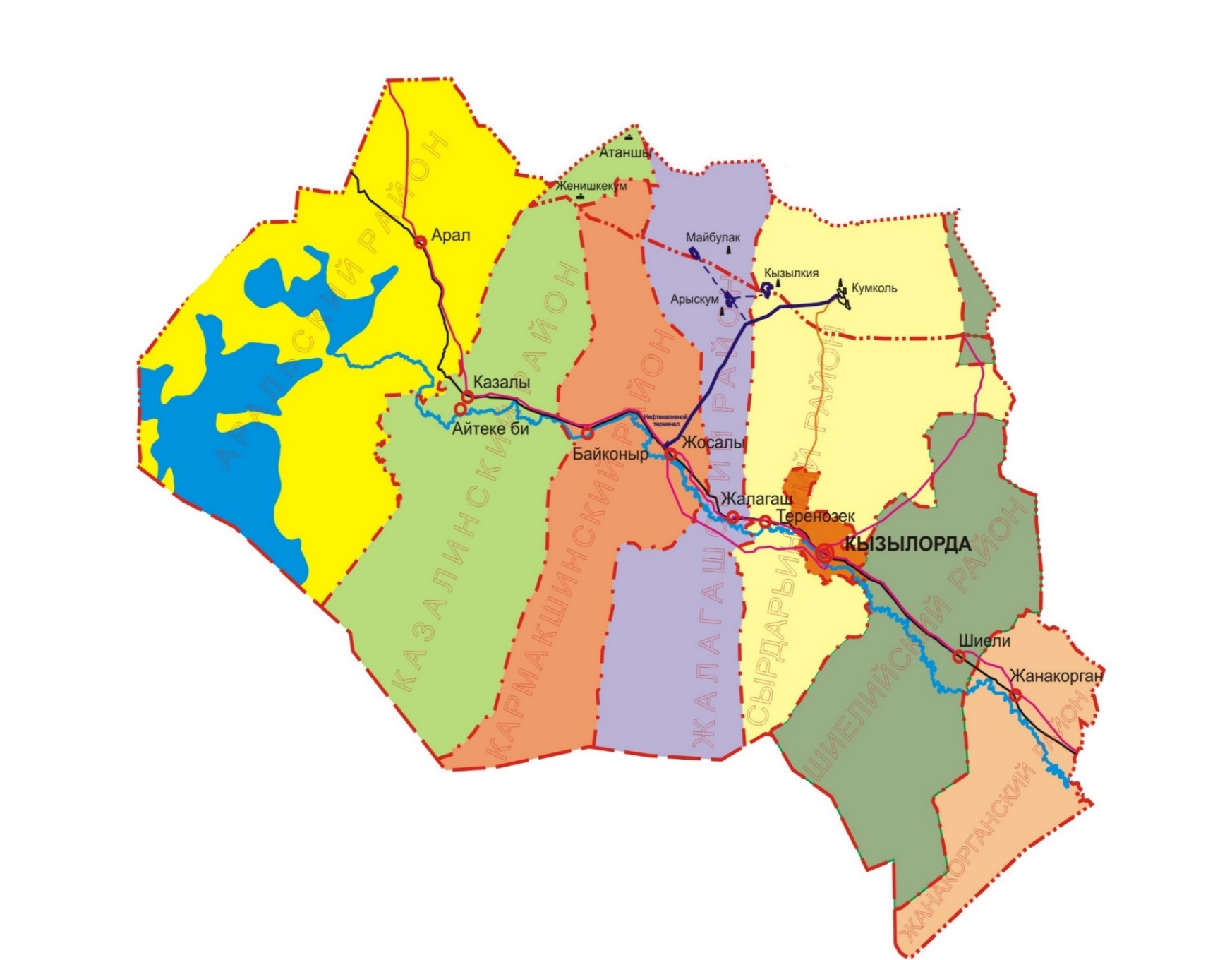 Арал 
2022г. –  146-7,7 %
2023г. – 167 – 9,3%
2023 г.    
Область - 18857
ОПЦ –  11010-58,3 %
В т.ч. сельских –  1992-18,0%
Казалы 
2022г. -188-10,0 %
2023г. – 277 – 16,0%
Сырдария 
2022г. –  463-62 %
2023г. – 415-58,6%
2022 г.    
Область - 19765
ОПЦ –  11180-56,6 %
В т.ч. сельских –  1963-17,6 %
Шиели 
2022г. – 474-22,3 %
2023г. – 440– 22,9%
Кармакшы  
2022г. – 189-28,8 %
2023г. – 178-27,0%
Жалагаш 
2022г. – 279-36,6 %
2023г. – 267– 37,7%
Кызылорда 
2022г.  -9217-82,4 %
2023г.  -  9018 – 81,9%
Жанакорган 
2022г. – 224-11,1 %
2023г. – 248 – 13,4%
Примечание:  процент родов вычислен по программе «Регистр беременных».От числа родов района.
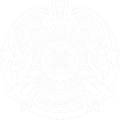 ОСНОВНЫЕ ПОКАЗАТЕЛИ
TOTAL QWALITY M – ВСЕОБЩЕЕ УПРАВЛЕНИЕ КАЧЕСТВОМ МЕДИЦИНСКИХ УСЛУГ
КЕСАРЕВО СЕЧЕНИЕ
ПРЕЖДЕВРЕМЕННЫЕ РОДЫ
Республикалық қаражат есебінен
ПРЕЭКЛАМПСИИ
АТОНИЧЕСКОЕ  КРОВОТЕЧЕНИЕ
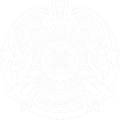 ОСНОВНЫЕ ПОКАЗАТЕЛИ
TOTAL QWALITY M – ВСЕОБЩЕЕ УПРАВЛЕНИЕ КАЧЕСТВОМ МЕДИЦИНСКИХ УСЛУГ
Релапаротомия
Показание к расширенным операциям
Республикалық қаражат есебінен
МАТЕРИНСКАЯ СМЕРТНОСТЬ
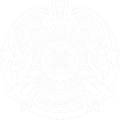 КРИТИЧЕСКИЕ СОСТОЯНИЯ ЖЕНЩИН  ПО ПРИЧИНАМ
TOTAL QWALITY M – ВСЕОБЩЕЕ УПРАВЛЕНИЕ КАЧЕСТВОМ МЕДИЦИНСКИХ УСЛУГ
Республикалық қаражат есебінен
Всего - 54
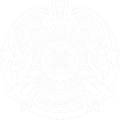 ВЫЖИВАЕМОСТЬ НОВОРОЖДЕННЫХ  С  ЭНМТ  И  ОНМТ
Республикалық қаражат есебінен
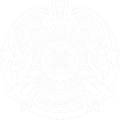 ПТС, НС ПО ПОЛИКЛИНИКАМ ЗА 2023 ГОД
УСЛУГ
Республикалық қаражат есебінен
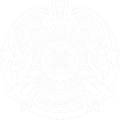 МЕДИЦИНСКАЯ ПОМОЩЬ ЧЕРЕЗ САНИТАРНУЮ АВИАЦИЮ
TOTAL QWALITY M – ВСЕОБЩЕЕ УПРАВЛЕНИЕ КАЧЕСТВОМ МЕДИЦИНСКИХ УСЛУГ
Республикалық қаражат есебінен
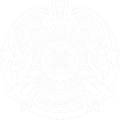 ТЕЛЕМЕДИЦИНА
TOTAL QWALITY M – ВСЕОБЩЕЕ УПРАВЛЕНИЕ КАЧЕСТВОМ МЕДИЦИНСКИХ УСЛУГ
Республикалық қаражат есебінен
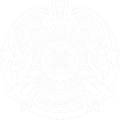 СТРУКТУРА ПРИЧИН ЗАСЕДАНИЙ ПРЕНАТАЛЬНОГО КОНСИЛИУМА
УСЛУГ
Республикалық қаражат есебінен
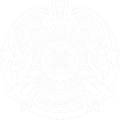 ИНФОРМАЦИЯ ПО ЗАРАБОТНОЙ ПЛАТЕ СОТРУДНИКОВ
МЕДИЦИНСКИХ УСЛУГ
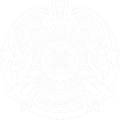 ИСПОЛНЕНИЕ ПО ОКАЗАНИЮ СПЕЦИАЛИЗИРОВАННОЙ МЕДИЦИНСКОЙ ПОМОЩИ В РАМКАХ ГОБМП И ОСМС
МЕДИЦИНСКИХ УСЛУГ
Республикалық қаражат есебінен
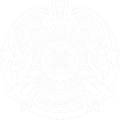 СТРУКТУРА ФАКТИЧЕСКИХ РАСХОДОВ
МЕДИЦИНСКИХ УСЛУГ
Республикалық қаражат есебінен
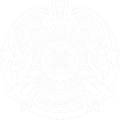 РАСХОД ЛЕКАРСТВЕННЫХ СРЕДСТВ И ИЗДЕЛИЙ МЕДИЦИНСКОГО НАЗНАЧЕНИЯ
МЕДИЦИНСКИХ УСЛУГ
Республикалық қаражат есебінен
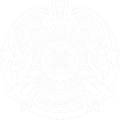 ДЕБИТОРСКАЯ ЗАДОЛЖЕННОСТЬ
Республикалық қаражат есебінен
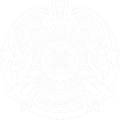 ДОХОДЫ
Республикалық қаражат есебінен
ПРОВЕДЁННЫЕ МЕРОПРИЯТИЯ
Дополнительно прошли обучение: 2 врача анестезиолога- реаниматолога по гемодиафильтрации, врачи УЗ диагностики на тему «Доплерография», антенатальный скрининг, 2 врача акушер-гинеколога ИПД, цитогенетик, ЭхоКГ.
Внедрены кровосберегающие технологии : метропластика, аппарат Sell Silver, тромбоэластограф, одеяло с подогревом, закуплены маточные балоны Бакри.
Приобретено открытая реанимационная система за счет местного бюджета на 37,9 млн тг. 
За счет собственных средств были куплены мед. оборудования   и мед. инвентарь на сумму 40,8 млн тг.
На регулярной основе продолжается работа с главным неонатологом МЗРК Кариным Б.Т., руководителем неонатального блока Толякбаевым Т.Ж.
С 2023 года на биохимическом анализаторе начали проводить виды определение ЛДГ, альфа- амилазу, щелочная фосфотаза и холестерин.
Бактериологическая лаборатория: запущен автоматический бактериологический анализатор культур крови Bact/ Alert 3D
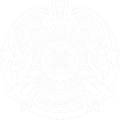 МЕРОПРИЯТИИ ПО ДАЛЬНЕЙШЕМУ УЛУЧШЕНИЮ РАБОТЫ
Пересмотр структуры и штатного расписания с последующим согласованием НС.
Республикалық қаражат есебінен
Открытие отделения госпитальной фармации
Улучшение кадрового обеспечения специалистами анестезиологами –реаниматологами, клин.фармаколог.
Приведение материально технического оснащения организаций родовспоможения в соотвествие                            с  Приказом Министерства здравоохранения Республики Казахстан от 29 октября 2020 года                                  № ҚР ДСМ-167/2020. «Об утверждении минимальных стандартов   оснащения организаций здравоохранения медицинскими изделиями».
Рассмотреть возможность выделения средств для финансирования работы методического и ресурсного  центров,  кураторской работы.
Рассмотреть возможность закупа аппарата УЗИ экспертного класса для пренатальной диагностики.
Подключение приточно –вытяжной вентиляции
БЛАГОДАРЮ ЗА ВНИМАНИЕ!
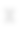 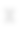 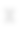 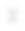 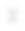 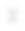 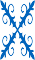 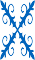 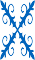 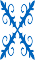 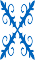 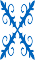 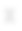 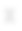 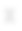 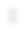 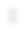 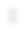 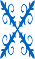 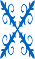 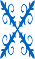 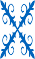 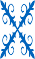 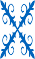 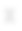 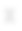 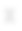 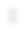 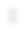 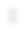 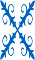 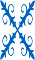 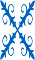 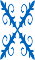 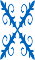 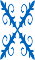 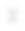 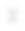 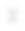 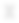 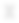 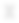 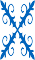 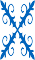 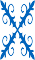 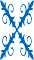 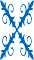 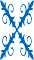 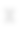 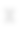 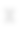 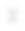 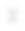 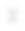 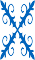 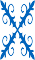 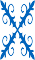 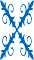 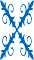 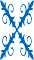 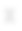 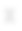 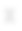 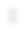 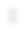 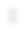 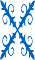 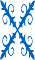 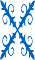 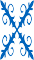 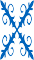 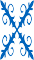 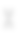 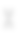 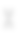 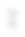 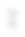 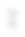 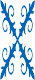 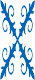 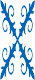 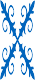 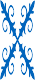 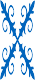 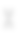 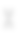 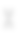 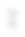 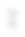 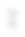 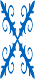 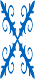 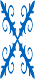 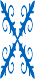 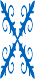 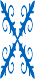 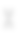 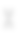 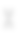 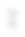 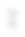 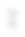 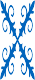 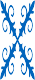 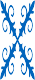 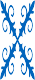 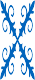 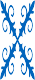